Understanding Standards
Mathematics of Mechanics 
(Advanced Higher)
An overview of course assessment
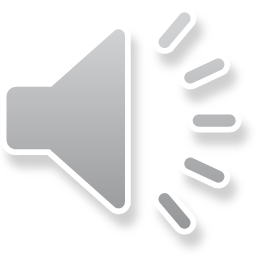 What this presentation covers
the structure of the revised course assessment
an overview of the course components within the structure
an addition to the formula list and how some topics can now be assessed
advice on the new instruction for rounding and approximation
grading of the course assessment
some helpful guidance on how candidates might best prepare for the course assessment
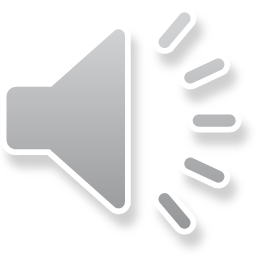 Revised course assessment structure
The course assessment for Mathematics of Mechanics will consist of:

question paper
100 marks
3 hours time allocation
calculator allowed
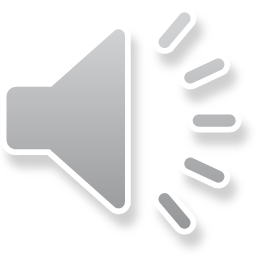 What is unchanged…
course aims, content and rationale
proportion of level C marks remains at 65%
balance of operational and reasoning skills
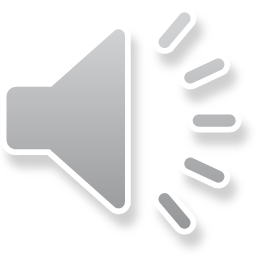 Changes to the course assessment
There is one addition to the formula list:
    the coordinates of the centre of mass using calculus:
        
The coordinates of the centre of mass using calculus

Any approximated answer should be accurate to ‘an appropriate number of significant figures’ unless otherwise stated.
    (This replaces ‘rounding to 3 significant figures’ )
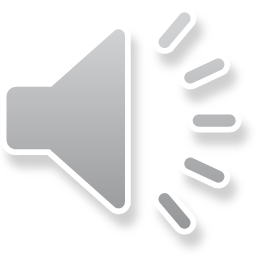 Grading of course assessment
The range of notional scores for each grade in the course assessment will be: 

A: 70% - 100% 
B: 60% -  69%
C: 50% -  59%
D :40% -  49%
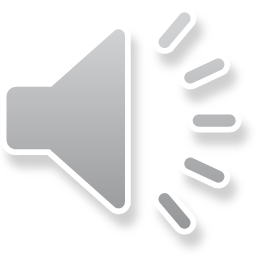 Approximation and rounding



Any rounded answer should be accurate to an appropriate number of significant figures unless otherwise stated.be accurate to an appropriate number of significant figures unless otherwise stated.”
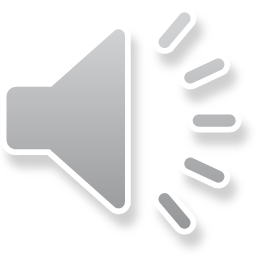 Approximation and rounding…

Any rounded answer should be accurate to an appropriate number of significant figures unless otherwise stated.”
‘appropriate’ is defined as being at least, the same level of accuracy as used in the question
using a higher degree of accuracy than required will not be penalised
a non-rounded answer stated prior to approximation is good practice
one significant figure is generally unacceptable as appropriate accuracy
angles measured in degrees can be stated to the nearest degree in the final answer but we would encourage one decimal place during working out of the solution
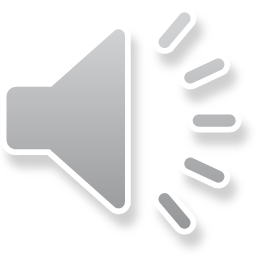 Course structure
Mechanics content will be rearranged and recategorized in the following order:

 Forces, Energy and Momentum
 Straight Line, Periodic and Parabolic Motion
 Mathematical Techniques for Mechanics (where there are NO changes)
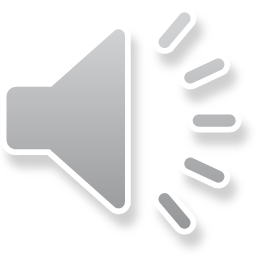 Changes to the positioning of some content within the structure
There is NO NEW CONTENT in this course. However:

Hooke’s Law is no longer limited to Simple Harmonic Motion. Candidates should use Hooke’s Law more widely with all elastic springs and strings.

Vertical circular motion is explicit in Straight Line, Periodic and Parabolic Motion.
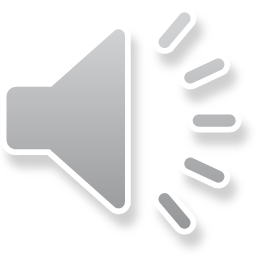 Guidance on preparing candidates for the course assessment
show all working clearly
where possible include accurate and clearly annotated diagrams as part of a solution 
be mindful of variables used in a specific question 
use the ANALYSIS GRID (available on the subject page under ‘Related Information’) as a tool to check and practise course content
read course reports from previous years
be accurate in the use of units
be consistent with appropriate rounding
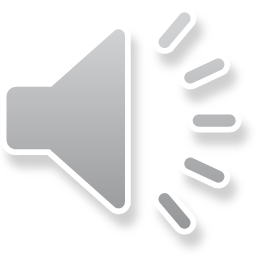 WWW.sqa.org.uk│0303 333 0330
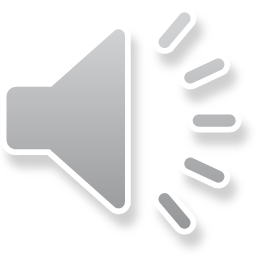